Groenten
1 andijvie
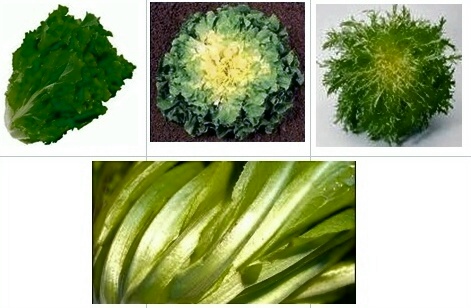 2 spinazie
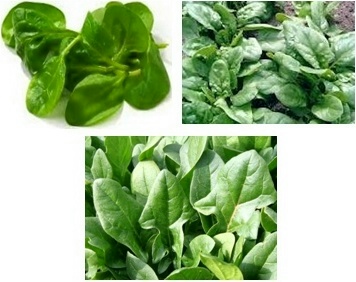 3 raapstelen
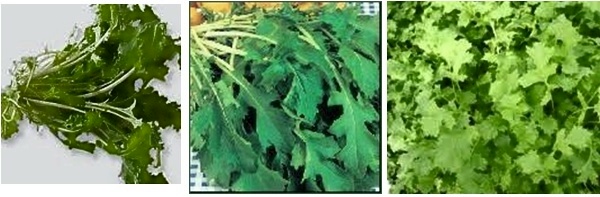 4 rucola
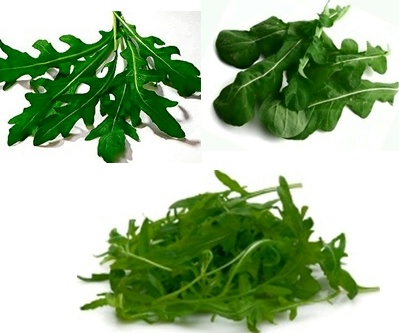 5 sla
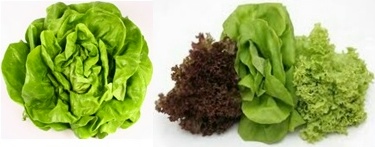 6 Snijbiet
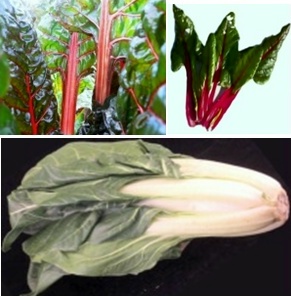 7 Veldsla
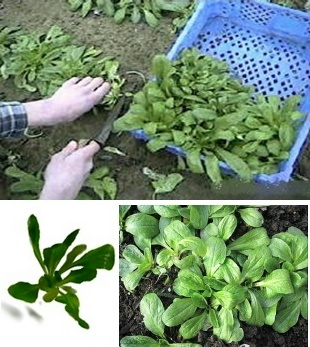 8 witlof
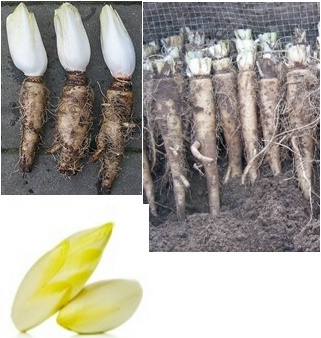 9 Aardappel
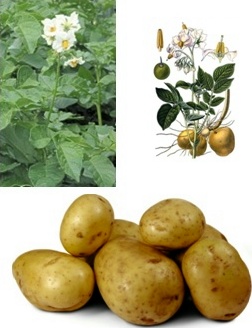 10 Asperge
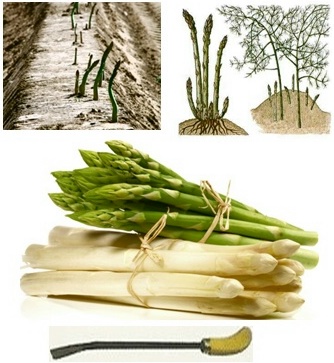 11 knolselderij
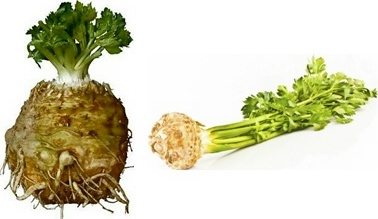 12 knolvenkel
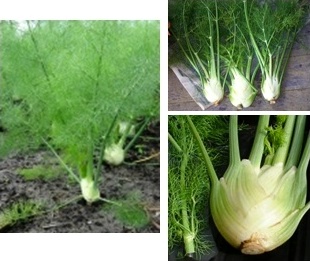 13 peen
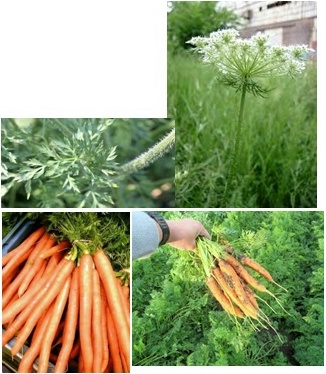 14 prei
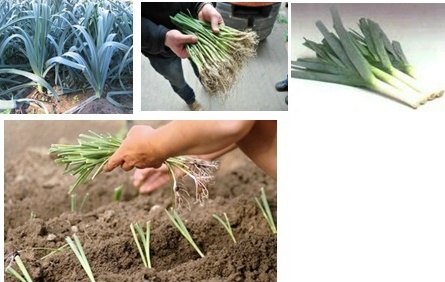 15 radijs
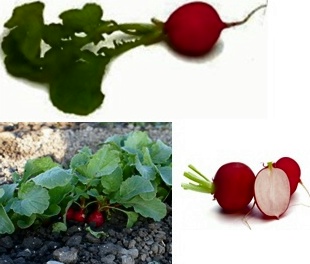 16 rode biet
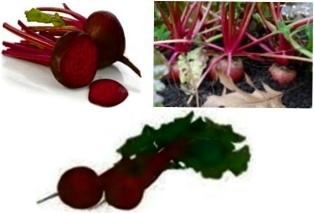 18 ui
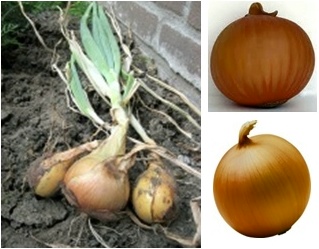 19 bloemkool
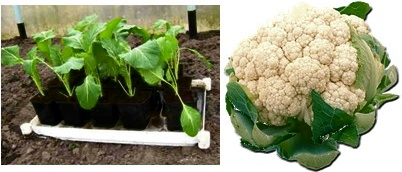 20 boerenkool
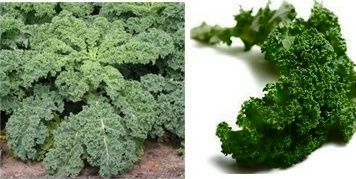 21 koolrabi
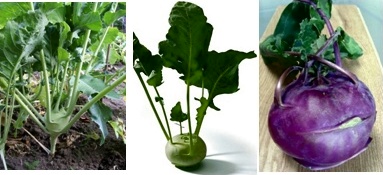 22 rode kool
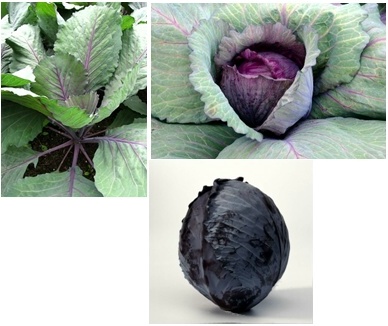 23 spitskool
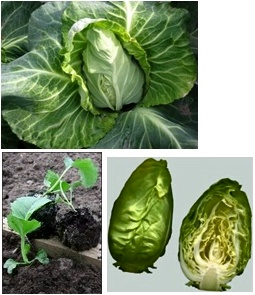 24 spruitkool
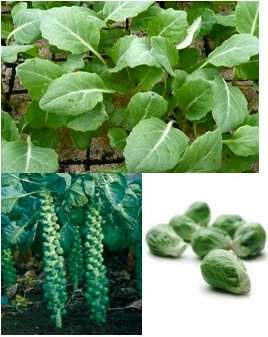 25 witte kool
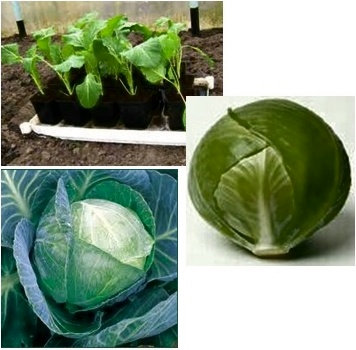 26 chinese kool
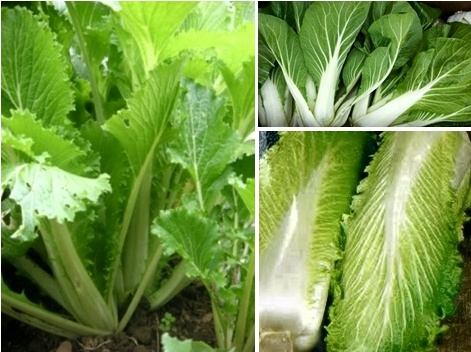 27 savoye kool
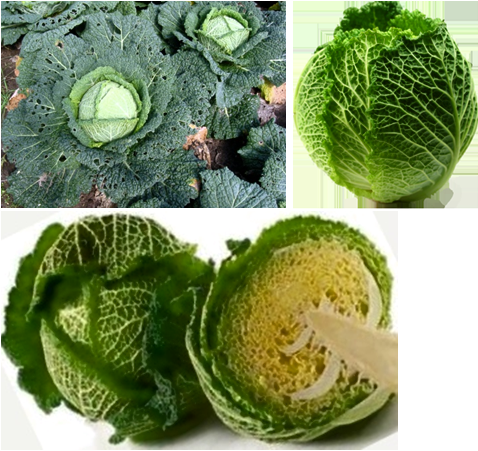 29 kapucijners
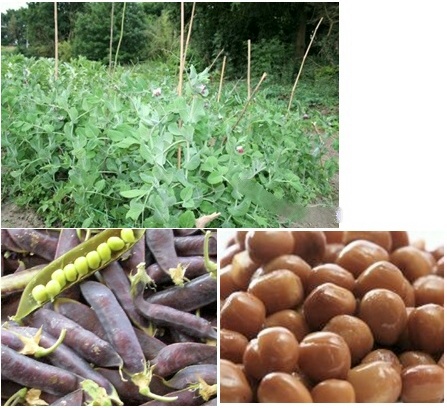 28 erwt
28 erwt
30 peultjes
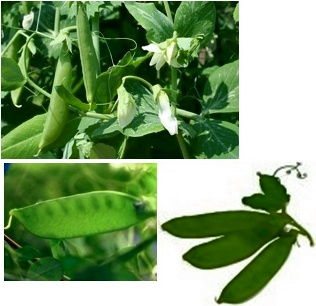 28 erwt
28 erwt
31 pronkboon
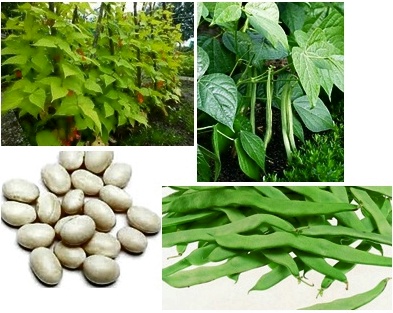 28 erwt
28 erwt
32 sperzieboon
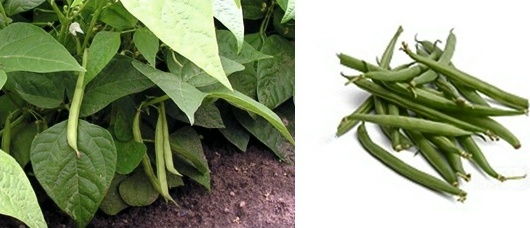 28 erwt
28 erwt
33 tuinboon
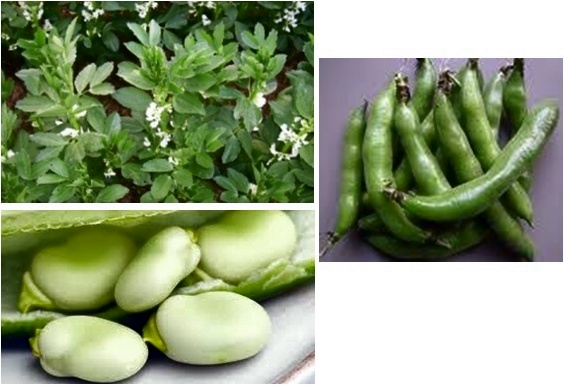 28 erwt
28 erwt
34 artisjok
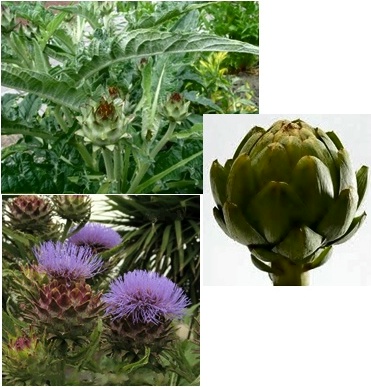 28 erwt
28 erwt
35 aubergine
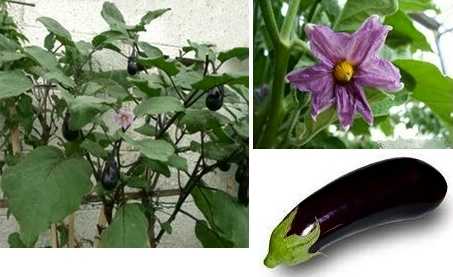 28 erwt
28 erwt
36 augurk
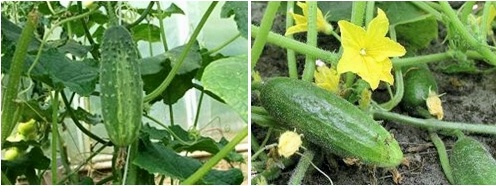 28 erwt
28 erwt
37 courgette
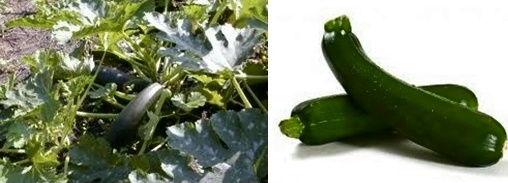 38 komkommer
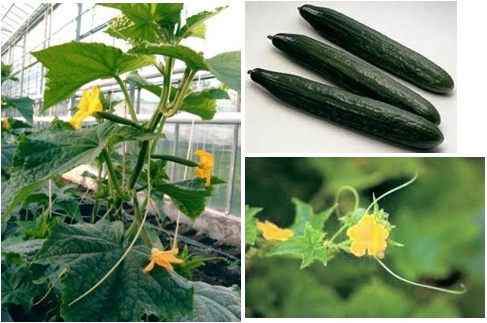 39 paprika
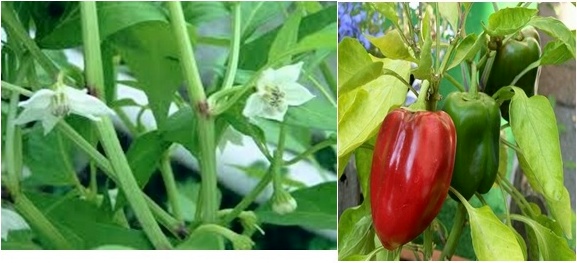 40 pompoen
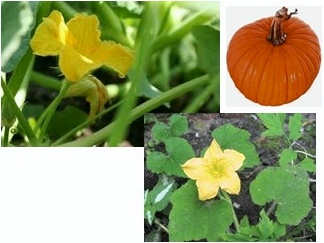 41 spaanse peper
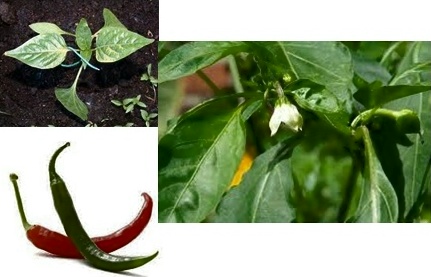 42 suikermais
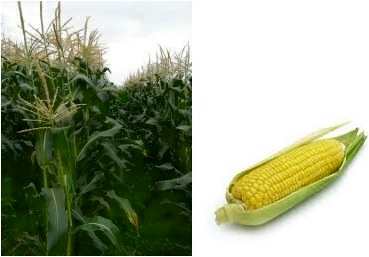 43 tomaat
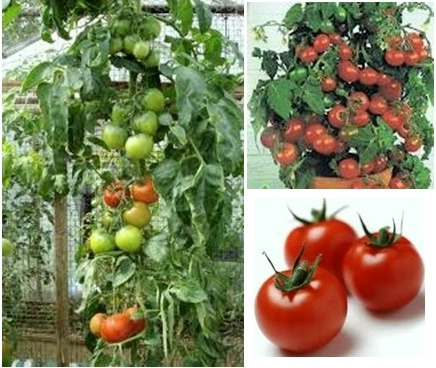